1 Year
60 Minutes
---------------                 
      Hour
365 Days
-------------                 
   1 Year
24 Hours
------------                 
   1 Day
60 Seconds
---------------
   Minute
Mathematics Concepts
Unit Analysis
LabRat Scientific
© 2018
1
Engineers and scientists deal with complex equations on a daily basis.  In many cases several equations must be used in unison to solve an engineering or technical problem.  If units are “mixed” (i.e. feet and inches), then incorrect answers will be generated.
2
What is Unit Analysis?
Unit analysis is the process where the set of equations being used to solve a specific problem are looked at from a “unit” perspective to make sure they are compatible, and if unit conversions are necessary.
No numbers are used in these analyses.  Once you know all the units are matched, then numbers can be used to get a quantitative solution.
This process is necessary because multiple equations may need to be combined to solve the problem, and if one equation involves “mass” and another involves “weight” for example, there will be an issue.  Unit analysis would tell us that we will need convert the “weight” to “mass”, or visa-versa.
3
The best way to understand the concept is to work through a few examples…
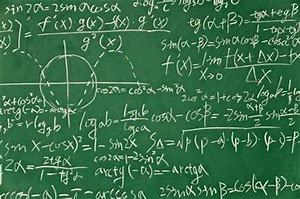 4
Example 1 – Number of Seconds in a Year
In this simple example we will work our way from “Year” to “Seconds”, by just looking at the units.  Once we know we have the correct “equations” we can insert the necessary numerical values to answer the question…
1 Year   =    How many Seconds?
5
Example 1 – Number of Seconds in a Year
In this simple example we will work our way from “Year” to “Seconds”, by just looking at the units.  Once we know we have the correct “equations” we can insert the necessary numerical values to answer the question…
Minutes
-----------                 
  Hour
Days
--------                 
 Year
Hours
--------                 
  Day
Seconds
-----------               Minute
1 Year
First we look at how many days are in a year.  The “Years” cancel…
Next, we look how many hours are in a day.  The “Days” cancel…
Next, we look at how many minutes are in an hour.  The “Hours” cancel…
Finally, we look at how many seconds are in a minute.  The “Minutes” cancel…
6
Example 1 – Number of Seconds in a Year
In this simple example we will work our way from “Year” to “Seconds”, by just looking at the units.  Once we know we have the correct “equations” we can insert the necessary numerical values to answer the question…
Minutes
-----------                 
  Hour
Days
--------                 
 Year
Hours
--------                 
  Day
Seconds
-----------               Minute
1 Year
We see that only “Seconds” are left after all the units are cancelled out, and this is the result we want.  As such, we know that our assembly of conversions will give us the desired answer.  Now we can put some values into the conversions and get the numerical answer to how many seconds are in a year.
7
Example 1 – Number of Seconds in a Year
Inserting numerical values yields the following:
1 Year
60 Minutes
---------------                 
      Hour
365 Days
-------------                 
   1 Year
24 Hours
------------                 
   1 Day
60 Seconds
---------------
   Minute
1 Year  =   (365  *  24  *  60  *  60) seconds
             
	=   31,536,000 Seconds
Because we performed the unit analysis, we are assured that we have not made some sort of mistake in a whether a “60” should be in the numerator or denominator, or whether we have omitted a needed conversion factor all together.
8
Example 2 – The Drag Equation
The equation that governs aerodynamic drag is as follows:
Drag  =  ½   *   Air Density   *   Velocity2   *  Cd   *  Reference Area
In this example, we will assume a wind tunnel test was conducted with the goal to calculate the drag coefficient of the test article.  The pertinent known units are as follows:
Drag   =   Newtons (N)
Reference Area  =   m2
Velocity   =   m/sec
Cd   =  a unitless coefficient
What units of Air Density should be used to make sure the calculations come out right?
9
Example 2 – The Drag Equation
The first step is to rearrange the drag equation to solve for the desired parameter – in this case, Air Density.
2   *   Drag	
Air Density   =    -----------------------------------------------
	                Velocity2   *  Cd   *  Reference Area
Next, we insert the units in to the equation.
2   *   N	
Air Density   =    ------------------------------
	                (m/sec)2   *  Cd   *  m2
10
Example 2 – The Drag Equation
The “2” and the unitless “Cd” can be ignored since they don’t come into play in the unit analysis:
N	
Air Density   =    ----------------------
	                (m/sec)2   *  m2
Next, rearrange the velocity squared term:
N	
Air Density   =    ----------------------
	                    m2
		     ---------   *   m2
		     Sec2
11
Example 2 – The Drag Equation
Next, redistribute the “m” terms.  This is a little bit tricky and requires the knowledge that density is a “mass per volume” term.  This means we should establish the units for volume somewhere:
N	
Air Density   =    ----------------------
	                     m
		     ---------   *  m3
		      sec2
12
Example 2 – The Drag Equation
Next, the trained eye should notice that the Weight (N) divided by an acceleration (m/sec2) is a mass (Kg).
N	
Air Density   =    ----------------------
	                     m
		     ---------   *  m3
		      sec2
Kg	
=    --------------
	m3
And the end result is a mass per unit volume.
So, to get the drag equation to work out properly for our wind tunnel experiment, we are going to need to know the air density in Kg/m3.
13
Example 3 - Momentum Thrust
Rocket motors produce thrust by expelling mass with a certain amount of velocity.  The equation that quantifies that thrust is as follows:
ThrustMomentum =  Mass Flow Rate   x    Exhaust Velocity
It is not intuitively obvious that the product of mass flow rate and exhaust velocity will generate the units associated with thrust (Pounds or Newtons).  Unit Analysis can be used to make sure the units work out properly.
14
Example 3 - Momentum Thrust
Let’s first look at “mass”, which is defined as the weight of an object divided by the acceleration due to gravity.
Lb
 ---------------
         Ft
        -----
        Sec2
Weight
 ---------------
      Accel
Mass      =
=
Now, the “mass flow rate” is the amount of mass that passes some point (i.e. the throat of a rocket motor nozzle) every unit of time (sec).   So, we should just be able to divide the mass equation shown above by time (seconds).
15
Example 3 - Momentum Thrust
Lb
  ---------------
          Ft
        -----
        Sec2 
  ---------------
        Sec
Mass
 ---------------
      Time
Mass Flow Rate      =
=
The first thing that needs to be done is to use some algebra to simplify the mass units.  This is done by inverting the denominator (ft/sec2) and then moving it up into the numerator.
16
Example 3 - Momentum Thrust
Lb          Sec2
  ---------   ---------
        1            Ft
----------------------
            Sec
Mass
 ---------------
      Time
Mass Flow Rate      =
=
We also drop the outside parentheses since they no longer add any clarification.
17
Example 3 - Momentum Thrust
Lb         Sec2
  ---------   ---------
        1            Ft
----------------------
            Sec
Mass
 ---------------
      Time
Mass Flow Rate      =
=
Next, the terms in the numerator (BLUE) can be combined.
18
Example 3 - Momentum Thrust
Lb * Sec2
   ----------------
            Ft
 -------------------
           Sec
Mass
 ---------------
      Time
Mass Flow Rate      =
=
Next, the bottom denominator (RED) can be inverted then multiplied by the numerator.
19
Example 3 - Momentum Thrust
Lb  * Sec2         1               
   -------------      -------
          Ft               Sec
Mass
 ---------------
      Time
Mass Flow Rate      =
=
Next, the seconds cancel out.
20
Example 3 - Momentum Thrust
Lb  * Sec2         1               
   -------------      -------
          Ft               Sec
Mass
 ---------------
      Time
Mass Flow Rate      =
=
21
Example 3 - Momentum Thrust
Lb  * Sec                 
   -------------   
          Ft
Mass
 ---------------
      Time
Mass Flow Rate      =
=
This represents the simplified units for Mass Flow Rate…
22
Example 3 - Momentum Thrust
Now that the “mass flow rate” has been simplified, the complete thrust equation can be considered:
Lb  * Sec                Ft      
   -------------       *   -------   
          Ft                     Sec
Thrust   =   Mass Flow Rate  *  Velocity
=
It’s a simple case of canceling units.  The “Ft” and “Sec” cancel out…
23
Example 3 - Momentum Thrust
Now that the “mass flow rate” has been simplified, the complete thrust equation can be considered:
Lb  * Sec                Ft      
   -------------       *   -------   
          Ft                     Sec
Thrust   =   Mass Flow Rate  *  Velocity
=
It’s a simple case of canceling units.  The “Ft” and “Sec” cancel out…
24
Example 3 - Momentum Thrust
Now that the “mass flow rate” has been simplified, the complete thrust equation can be considered:
Lb                            Ft      
   -------------       *   -------   
          Ft
Thrust   =   Mass Flow Rate  *  Velocity
=
It’s a simple case of canceling units.  The “Ft” and “Sec” cancel out…
25
Example 3 - Momentum Thrust
Now that the “mass flow rate” has been simplified, the complete thrust equation can be considered:
Thrust   =   Mass Flow Rate  *  Velocity
=
Lb
All that is left is the units of pounds.  And this is indeed the units for thrust.
26
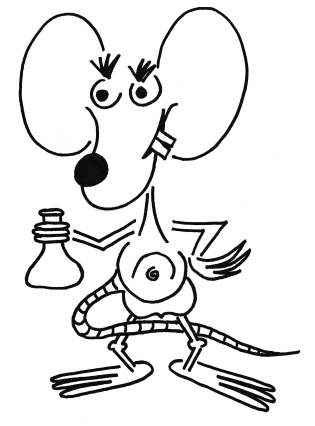 Questions?
27